Тема урока: Налоги
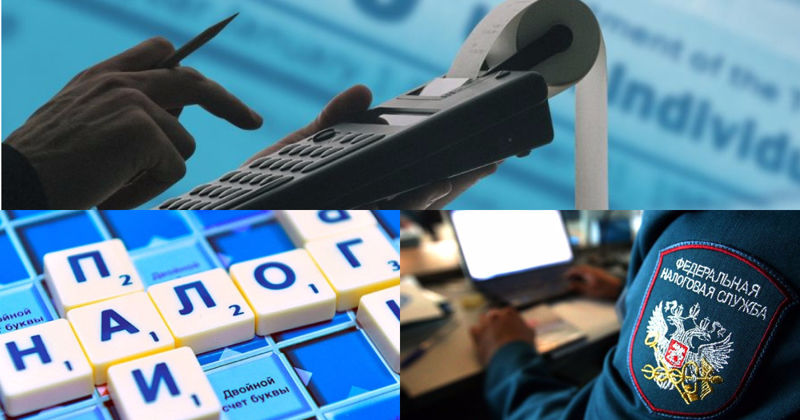 Цель урока:Раскрытие сущности и роли налогов в жизни человека, общества, государства.
Задачи:Предметные:актуализация опорных знаний;перенос знаний в новые условия.
Личностные:
формирование целостного мировоззрения, соответствующего современному уровню развития науки и общественной практики, учитывающего социальное, культурное, языковое, духовное, политическое многообразие современного мира;
воспитание приверженности к демократическим ценностям;
формирование ответственного отношения к учению.
Метапредметные:
а) познавательные:
способствовать развитию компетентности старшеклассников в области политологии; осуществлять поиск необходимой информации для выполнения учебных заданий с использованием предложенных возможностей интернета, текстов, газет и т. д.
б) коммуникативные:
адекватно использовать коммуникативные, прежде всего речевые средства, для решения различных коммуникативных задач, строить монологическое высказывание;
допускать возможность существования у членов команд различных точек зрения, в том числе, не совпадающих с его собственной;
использовать речь для регуляции своего действия.
Основные понятия темы: - налоги- субъект налога- объект налогообложения- налоговая льгота- прогрессивное налогообложение- регрессивное налогообложение- пропорциональное налогообложение
Налоги - …
Обязательные платежи физических и юридических лиц государству на основе специального  налогового законодательства.
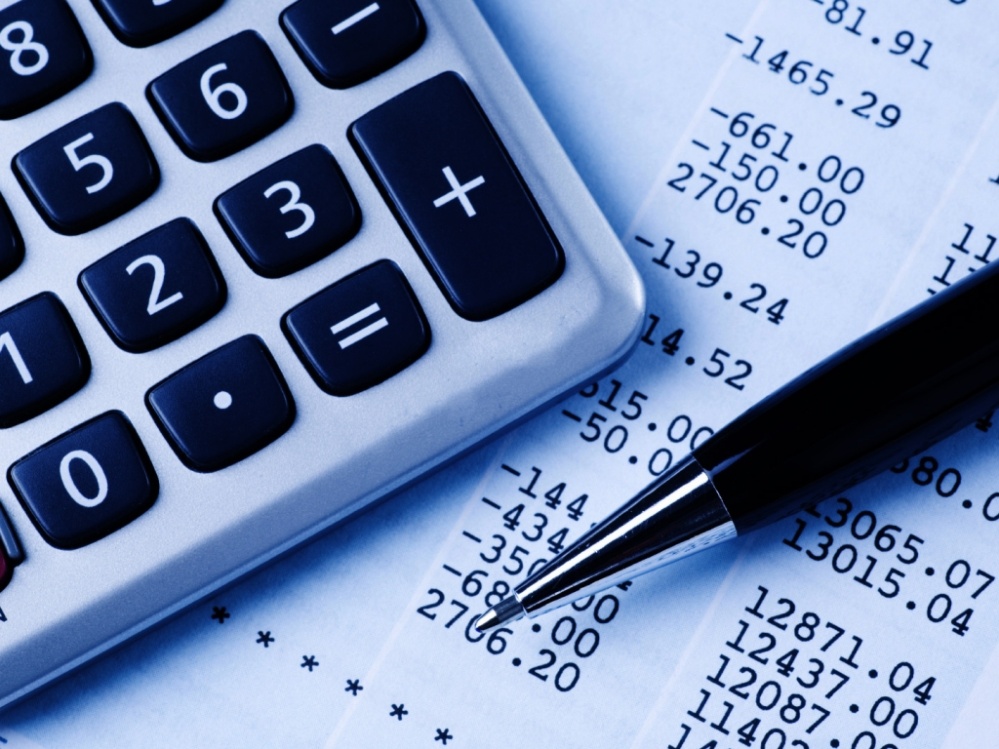 Налоговая система - …
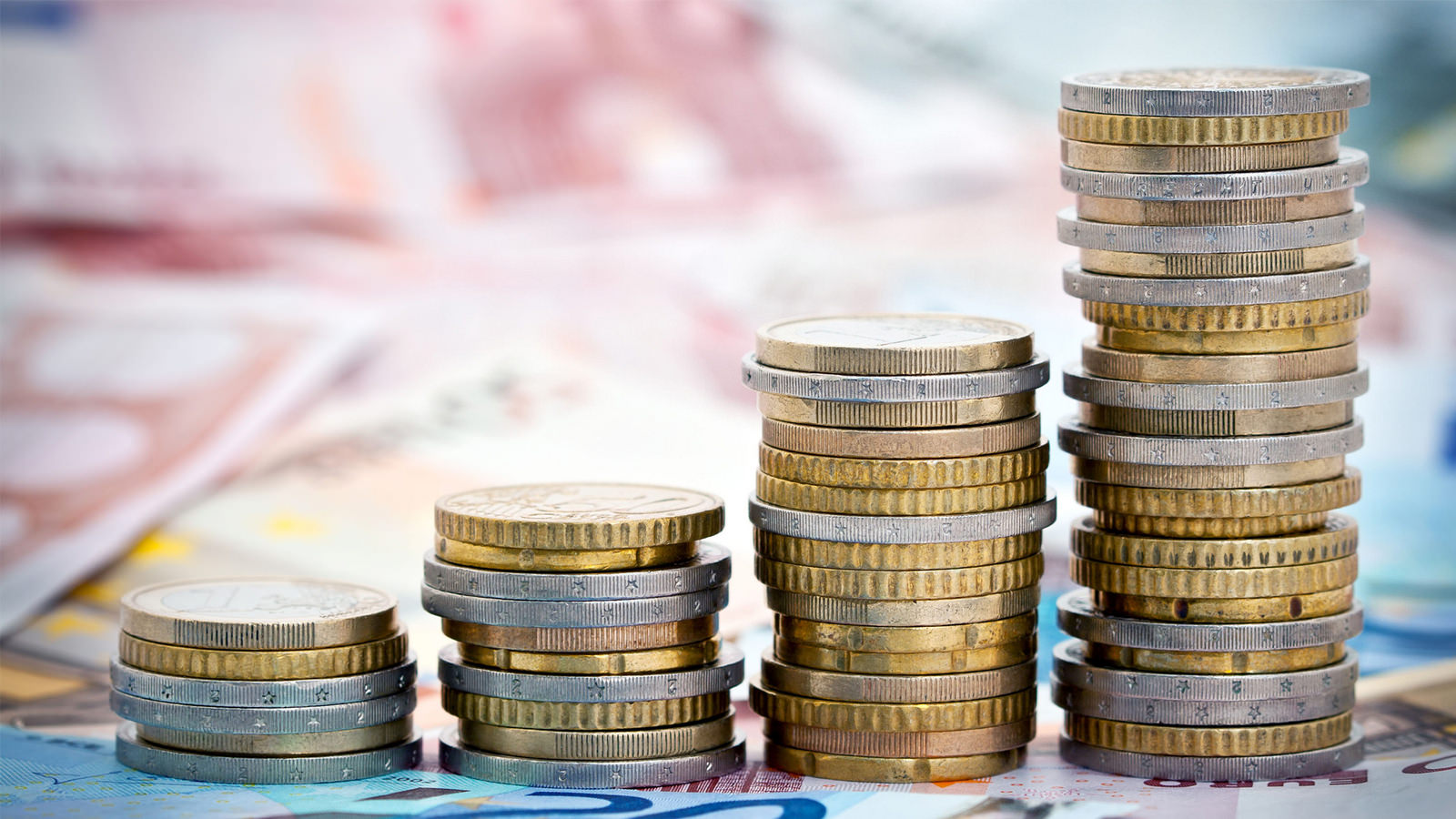 Совокупность налогов, форм и методов их построения и взимания, определяемая законодательством государства.
Системы налогообложения
Обязательные платежи,              Устанавливаются в видевзимаемые  государством с     надбавок к цене товарадоходов или имущества             услуг, являются налогамиюридических и физических      на их потребителей.лиц. (налог на прибыль с            (Акцизные сборы, налог фирм, налог на имущество,       с продаж,  НДС, таможенныенедвижимость, дарение,             пошлины, налог на экспортнаследство, финансовыеоперации
Принципы налогообложения - …
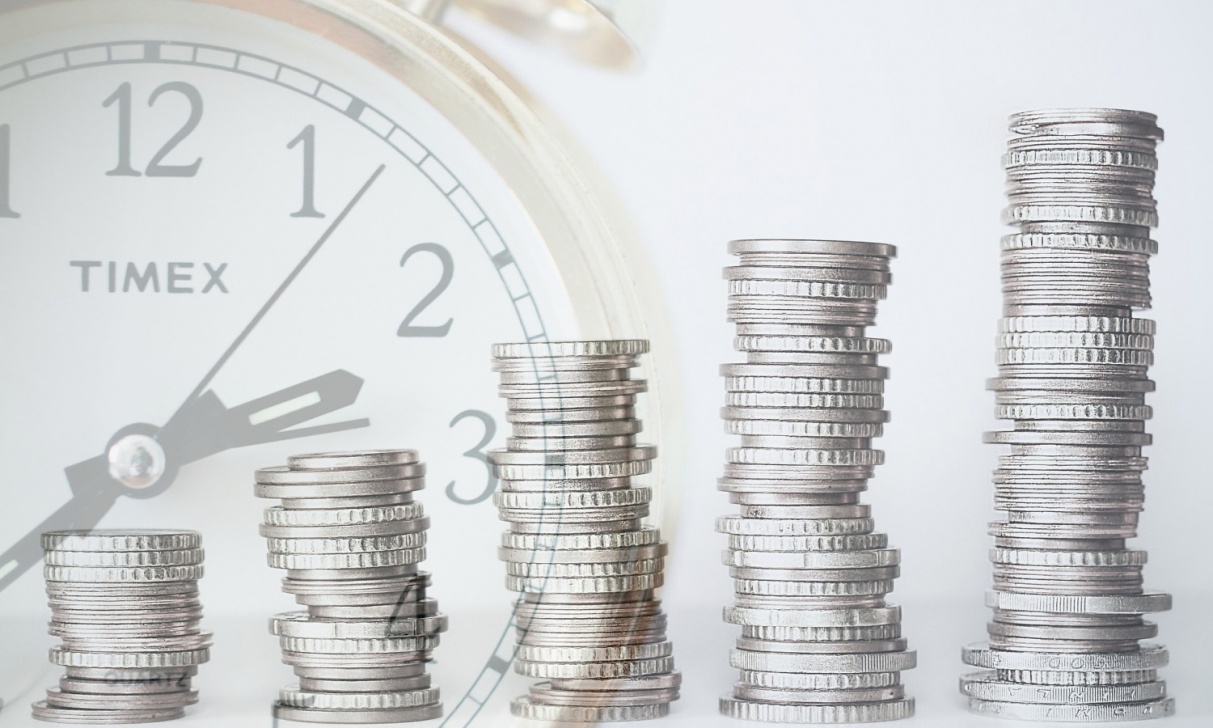 Правила, которым следует руководствоваться при построении налоговой системы
Принципы налогообложения - …
1. Всеобщность. Охват налогами всех экономических субъектов, получающих доходы, независимо от организационно-правовой формы.
2. Легитимность. Размер налогов и порядок их взимания законодательно утверждены.
3. Справедливость. Равенство налогов на доходы рыночных структур. Налоги должны быть равными для каждого уровня дохода.
4. Определённость и точность. Размер налогов, сроки, способ и порядок их начисления должны быть точно определены и понятны налогоплательщикам.
5. Удобство взимания для налогоплательщиков. Каждый налог должен взиматься в то время и тем способом, при котором плательщику легче выполнить требования налогообложения.
6. Экономичность (эффективность). Тяжесть налогообложения не должна подрывать возможность продолжения производства и лишать государство в последующем налоговых поступлений.
7. Обязательность. Неизбежность осуществления платежа.
8. Стабильность. Устойчивость видов налогов и их ставок во времени.
Функции налогов
1. Регулирующая
Изменяя налоговые ставки, условия налогообложения, вводя льготы и штрафы, органы власти создают условия, которые регулируют экономические процессы.
2. Стимулирующая
С помощью налогов государство поощряет такие экономические процессы, которые необходимы и выгодны обществу, и, наоборот, душит налогами такие, которые ему не нужны.
3. Перераспределительная
Налоги фактически перераспределяют через госбюджет финансовые средства от налогоплательщиков к нуждающимся (пенсионерам, малообеспеченным семьям и т. д.) Эта функция носит ярко выраженный социальный характер.
4. Фискальная
Касается непосредственно интересов казны. Налоги покрывают расходы на содержание госаппарата, обороны и других структур, которые не имеют собственных источников доходов.
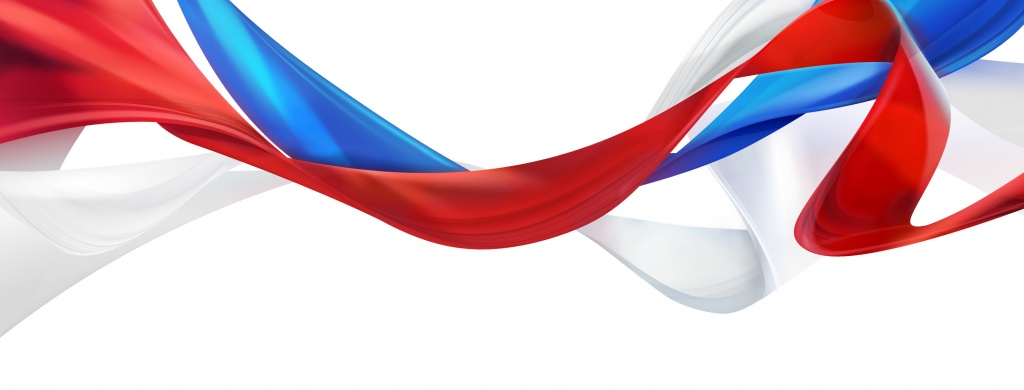 Налоговая система России, формирующаяся с 1992 г., по структуре и принципам построения в основном отражает общераспространённые в мировой практике тенденции.
Налог на имущество предприятий; налог на недвижимость; дорожный налог; транспортный налог и др.
Земельный налог; курортный налог; налог на рекламу; налог на содержание жилого фонда и др.
Налог на добавленную стоимость; акцизы; таможенная пошлина; подоходный налог; налог на покупку валюты и др.
Налоговая льгота - …
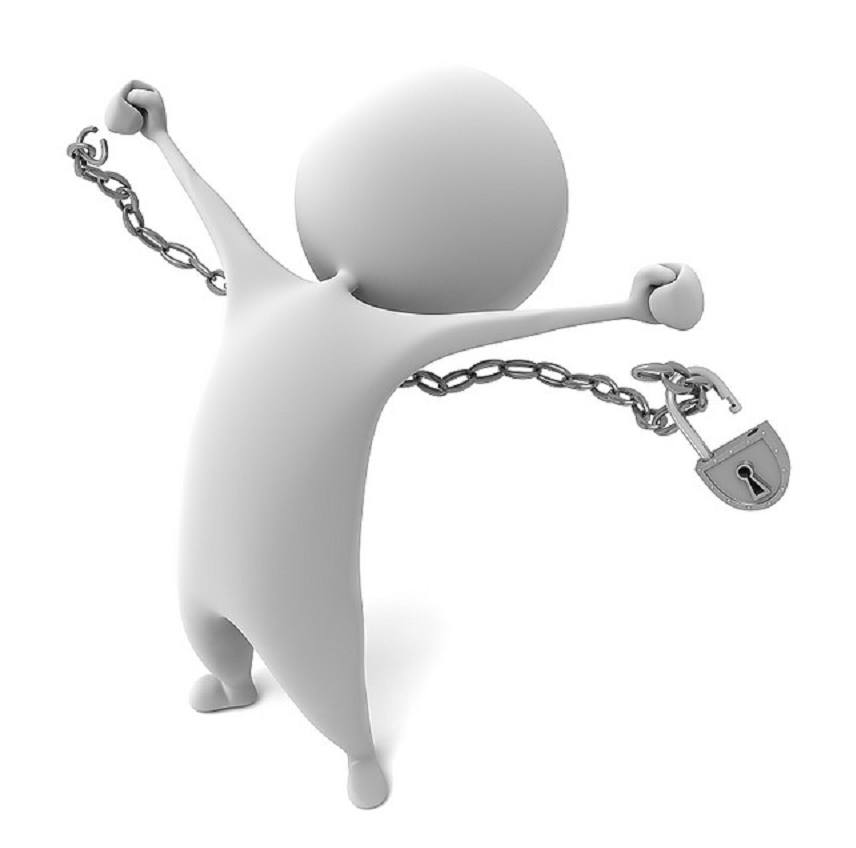 преимущество, предоставляемое государством либо местным самоуправлением определённой категории налогоплательщиков, ставящее их в более выгодное положение в сравнении с остальными налогоплательщиками.
…
Налоговые льготы являются одним из элементов налоговой политики и преследуют социальные и экономические цели. Их можно разделить на следующие группы:
 
личные и для юридических лиц;
общеэкономические и социальные налоговые льготы;
внешнеэкономические налоговые льготы, направленные на стимулирование экспорта, и общеэкономические льготы.
Классификация налоговых льгот
изъятия — выведение из-под налогообложения отдельных предметов (объектов) налогообложения. 

изъятия выражаются в том, что прибыль или доход, полученный плательщиком от определенных видов деятельности, изымается из состава налогооблагаемой прибыли (дохода), то есть не подлежит налогообложению
…
налоговые скидки — льготы, направленные на сокращение налоговой базы

Плательщик имеет право уменьшить прибыль, подлежащую налогообложению, на сумму произведенных им расходов на цели, поощряемые обществом и государством. Например, расходы налогоплательщика по НПО на профессиональную подготовку и переподготовку работников налогоплательщика
…
освобождение — льгота, направленная на уменьшение налоговой ставки или окладной суммы налога

понижение налоговой ставки
уменьшение налогового оклада 
Отсрочка или рассрочка уплаты налога
Налоговый кредит,
Возврат ранее уплаченного налога
Зачет ранее уплаченного налога.
Налоговые вычеты - …
Налоговый вычет — это сумма, которая уменьшает налогооблагаемую базу, с которого уплачивается налог. В некоторых случаях под налоговым вычетом понимается возврат части ранее уплаченного налога на доходы физического лица, например, в связи с покупкой квартиры, расходами на лечение, обучение и т.д.
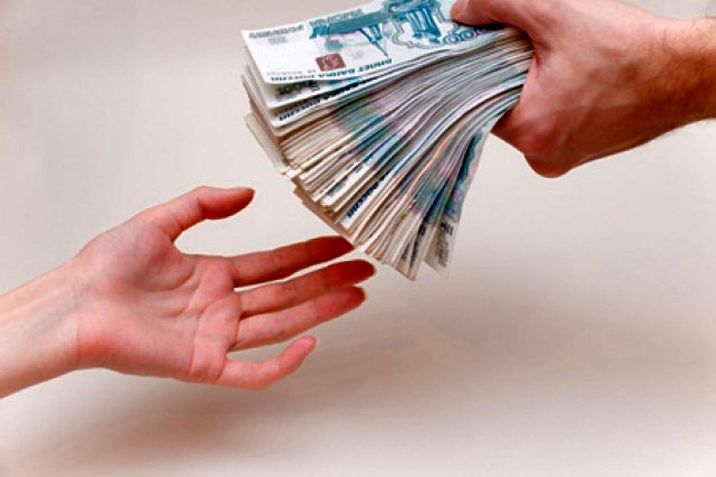 …
Самое главное, что нужно знать о налоговых вычетах — это то, что претендовать на них может гражданин Российской Федерации, который получает доходы, облагаемые по ставке 13%
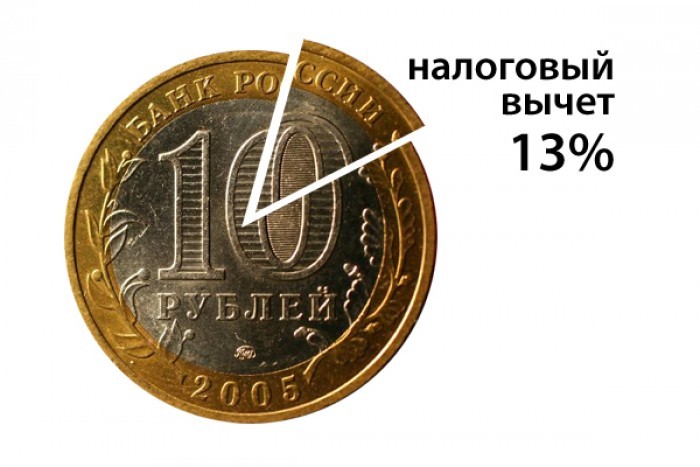 Пять Групп налоговых вычетов
Стандартные налоговые вычеты - вычет на налогоплательщика, вычет на ребенка (детей)
Социальные налоговые вычеты - по расходам на благотворительность, обучение, лечение и приобретение медикаментов и т. д.
Инвестиционные налоговые вычеты - при операциях с ценными бумагами, в результате которых налогоплательщик получил доход
Имущественные налоговые вычеты - продажа имущества; покупка жилья строительство жилья и т. д.
Профессиональные налоговые вычеты - предоставляются в сумме фактически произведенных и документально подтвержденных расходов
…
Налоговые вычеты не могут применить физические лица, которые освобождены от уплаты НДФЛ в связи с тем, что у них в принципе отсутствует облагаемый доход.
К таким физическим лицам относятся:
безработные, не имеющие иных источников дохода, кроме государственных пособий по безработице;
индивидуальные предприниматели, которые применяют специальные налоговые режимы.
Рефлексия
К прямым налогам относится

1) акциз
2) таможенная пошлина
3) налог на имущество
4) налог с продаж
Рефлексия
К прямым налогам относится

1) акциз
2) таможенная пошлина
3) налог на имущество
4) налог с продаж
…
Вид косвенного налога, взимаемый с покупателя при приобретении им некоторых видов товаров и устанавливаемый обычно в процентах к этой цене

1) налог на доходы физических лиц
2) таможенный сбор
3) акциз
4) дивиденд
…
Вид косвенного налога, взимаемый с покупателя при приобретении им некоторых видов товаров и устанавливаемый обычно в процентах к этой цене

1) налог на доходы физических лиц
2) таможенный сбор
3) акциз
4) дивиденд